IUP Cybersecurity Club
Meeting 3: 9/18/2024
Overview
We’ll be using the NCAE Minihack to explain the following
How to read a Network Topology Map
What is/How to configure:
Services
Router
Web Server
Database
DNS
Backup Servers
Plus some fun CTFs at the end!
NCAE Topology Ex.
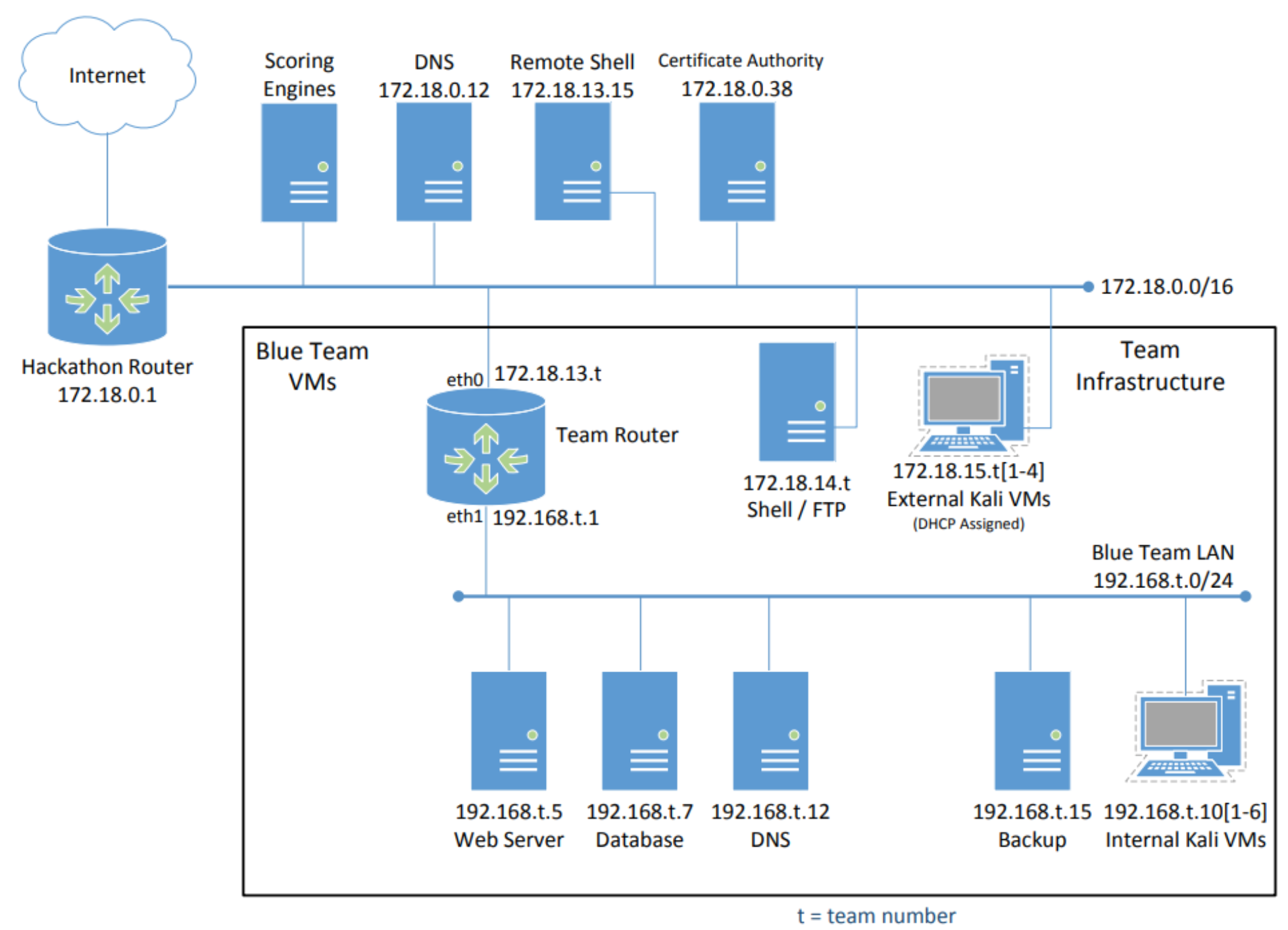 Must set up the following
Router
Web Server
Internal/External Clients
(Kali machines)
Various Considerations
External access?
Layered security
Access Control
What are we working with?
Hardware – The Router/Web Server/Database machine
The physical machine that these services operate on
Operating System on the hardware
Windows, MacOS, Ubuntu, CentOS, Kali Linux, ParrotOS, etc.
Services within the machine
Ex.
Apache HTTP Server (httpd) – Web Server
MySQL – Relational DB management service
OpenSSH (sshd) – Handles remote login and SFTP through SSH
DNSMasq – Lightweight DNS forwarder and DHCP server
Systemd – System and Service manager for Linux operating systems
We will use a shell (terminal) to configure various required services on these machines
Basic Process to Understanding a Service
What does the service do?
What is the purpose of the service
How does it function
What are other services that require this service?
What other services does this require if any?
Where are the ‘important’ files?
Locate the configuration files
Level of configuration matters – By user or system-wide
Does the service require a restart?
More often than not services require a restart when configuration files are modified
Is it running by default?
Did the service stopping require the restart of any other services
Ex. Gunicorn on a Web Server
Gunicorn (Green Unicorn) is a Python WSGI HTTP server
1. What does the service do?
Handles HTTP requests from clients (web browsers)
Dispatches them to the Python application using the WSGI interface
Normally used with Django or Flask (Python Web Dev libraries)
2. Where are the important files?
Log files : /var/log/gunicorn
Sometimes /logs
Systemd service file
/etc/system/system/gunicorn.service
Socket file – if using Gunicorn with a socket
/run/gunicorn.sock
Does the service require a restart?
Yes – after making config changes or redeploying new version of python application
Sudo systemctl restart gunicorn
You may also have to restart the web server (nginx, apache, etc.) after restarting gunicorn
Now We’ll Look at the Machines
What are these devices and what services do they use? How are they configured?
Understanding IP addresses and netmasks
Public/Private IP
Public IP:
Your public IP is a globally unique ip address assigned to your device by your ISP
“regional internet registries” (RIRs) manage allocating the addresses
Ex.
When you visit google.com, your device connects to google’s public ip address
Ex. 2
Home/Office networks have a router that is assigned a single public IP address
All devices behind that router share this public ip address when communicating with the rest of the world (google.com for example).
Private IP
Used within a local network
Certain ranges are reserved for local networks only
10.0.0.0 to 10.255.255.255 (Class A)
172.16.0.0 to 172.31.255.255 (Class B)
192.168.0.0 to 192.168.255.255 (Class C)
Understanding IP addresses and netmasks
Common Netmasks and Their CIDR Notation
255.0.0.0 or /8 (Class A):
Network: First 8 bits (11111111 00000000 00000000 00000000)
Hosts: Last 24 bits
Example: 10.0.0.0 with a /8 allows up to 16.7 million host IP addresses on that network.
255.255.0.0 or /16 (Class B):
Network: First 16 bits (11111111 11111111 00000000 00000000)
Hosts: Last 16 bits
Example: 172.16.0.0 with a /16 allows for 65,534 hosts on the network.
255.255.255.0 or /24 (Class C):
Network: First 24 bits (11111111 11111111 11111111 00000000)
Hosts: Last 8 bits
Example: 192.168.1.0 with a /24 allows for 254 hosts on the network.
255.255.255.255 or /32:
Network: All 32 bits (11111111 11111111 11111111 11111111)
This is a single IP address, often used in routing for specifying a single host.
Understanding IP addresses and netmasks cont.
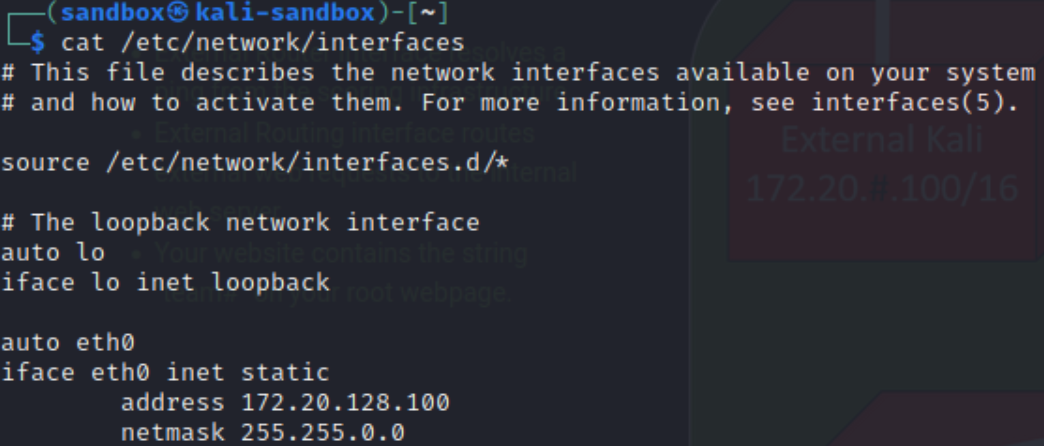 The “netmask” section tells us that the first 16 bits are the network and the last 16 are the host
This device will be able to connect to other devices that are 172.20.x.x
Brief on IPv4 vs IPv6
IPv6 provides an enormous address space compared to IPv4:
IPv4 uses a 32-bit address space, offering about 4.3 billion possible IP addresses.
IPv6 uses a 128-bit address space, offering 2^128 (about 340 undecillion addresses)
 This effectively eliminates the risk of running out of IP addresses.
To put it in perspective:
IPv4: ~4.3 billion addresses. 2^32
4,294,967,296
IPv6: ~340 undecillion addresses. 2^128
340,282,366,920,938,463,463,374,607,431,768,211,456
Router: How does it work?
Routing – forwarding IP packets
packets – have a header/payload
Header contains info about the packet
Origin and Destination IP address
Payload
The actual data
But how do we configure one?
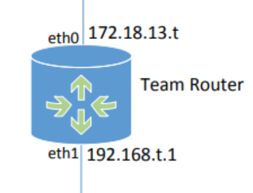 How to configure a Router
Routers must have two different network interfaces
“network interfaces” – a way to interact with a network
Two are required because each has to be configured differently
Traffic has to pass THROUGH the router, therefore…
It must have an interface to receive external traffic (packets) and send it internally to where it needs to go
and one to receive internal traffic (packets) and send it externally to where it needs to go
Cent OS `ip a` example
Web Server: How does it work?
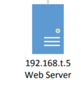 A web server is anything that can run a web service and have some form of open port for web access
Could be sent through a router or exposed to the internet directly (not recommended)
How to configure a web server: ex w/ apache2
Start apache2 service
`sudo systemctl enable apache2` (this enables it to start when the machine starts – for future convenience)
`sudo systemctl start apache2`
Run `systemctl status apache2` and verify it is running
Navigate to the /var/www/html and view the index.html file
This is the static file being served by the apache web server
Standard location for the index file in Apache
Another web server like nginx is very similar in its’ setup process
HOWEVER
Getting a web server to the outside world in this scenario is more complicated
Data has to be requested through the router, sent to the web server, and sent back through the router to be displayed on the public side
It’s important to enable firewalls on your router to support this as well– external and internal zones
Port forwarding would also have to be configured
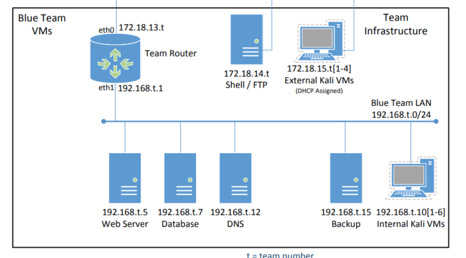 For next week: a minihack exercise!
Sign up for an account at the ncae cyber games site
https://ncaecybergames.org
Start up a quick sandbox instance of the minihack
Read the instructions on how to use it
Familiarize yourself with some linux commands
How to use Nano/Vi text editors
How to ‘cd’ across directories
systemctl, ping, cd, nano, vi, and of course sudo
Review this ppt before the meeting for a refresher
It’s not that bad! We will be here to help out
PicoCTF Challenges
Work together with the people next to you to try and solve the following challenges:
Commitment Issues
First Grep
Bases
These challenges will introduce some tools/concepts that will be used in the CTF portion of the NCAE Cyber Games
If those were too easy, try:
GET aHEAD
IntroToBurp
LocalAuthority
These challenges will give exposure to the concepts covered in the next HTB module